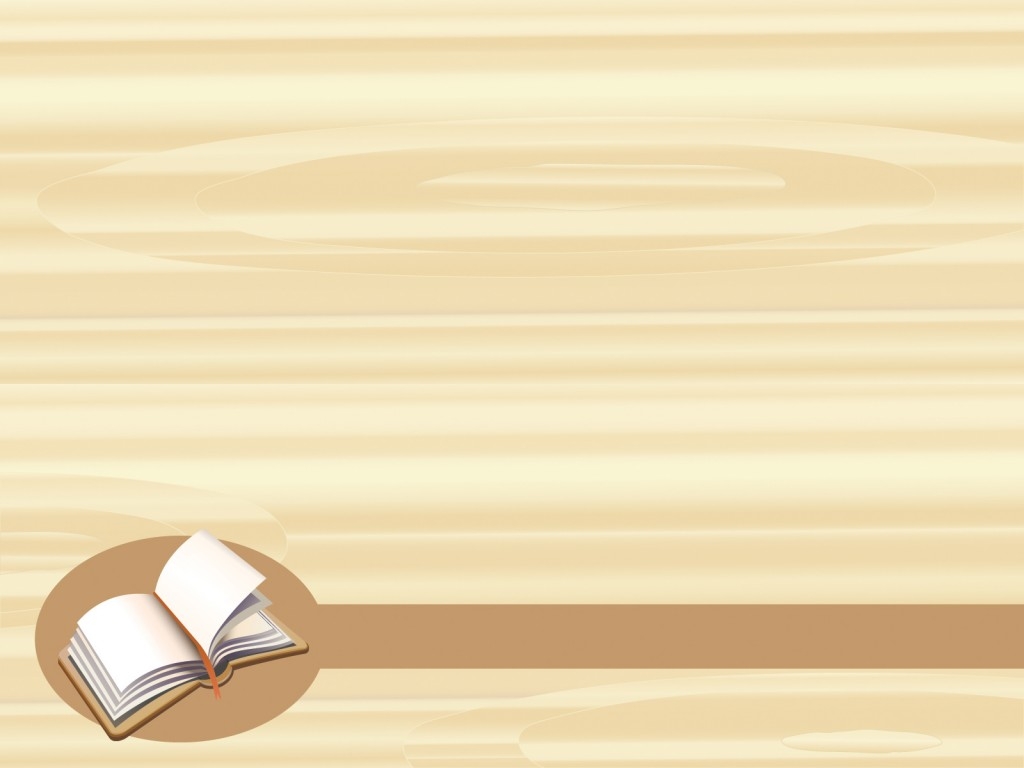 Решение 
тригонометрических 
уравнений
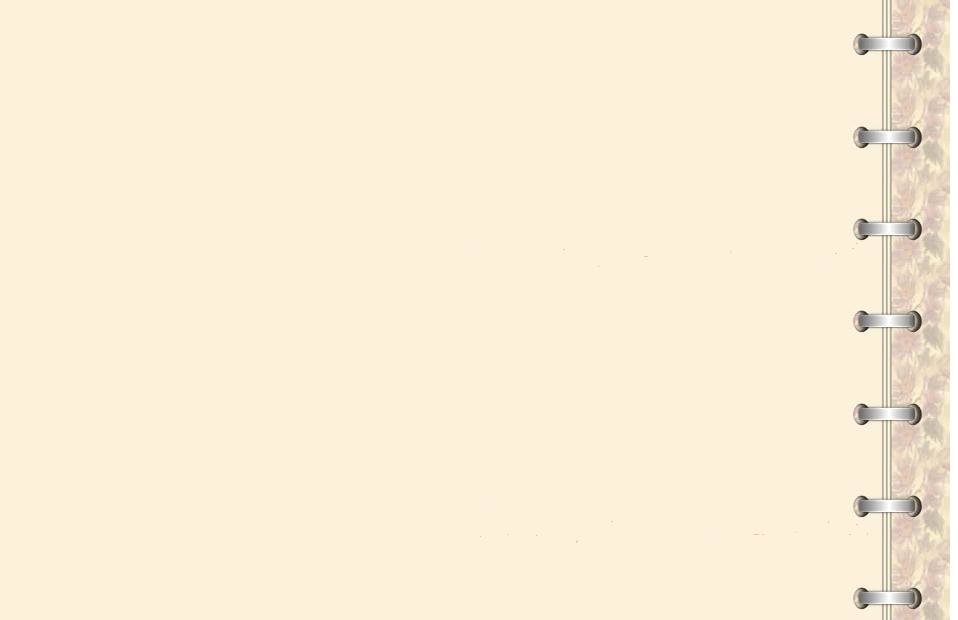 Установите  соответствие:
Молодцы!
1
sin x = 0
2
cos x = – 1
3
sin x = 1
4
cos x = 1
5
tg x = 1
6
sin x = –1
7
cos x = 0
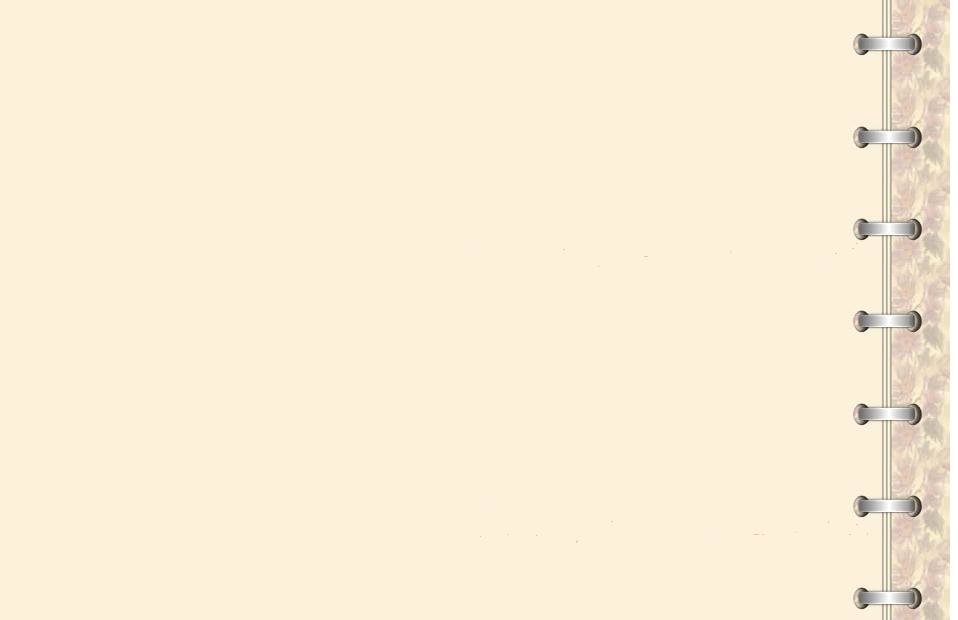 Какие  из  схем  лишние?
1
2
3
6
5
4
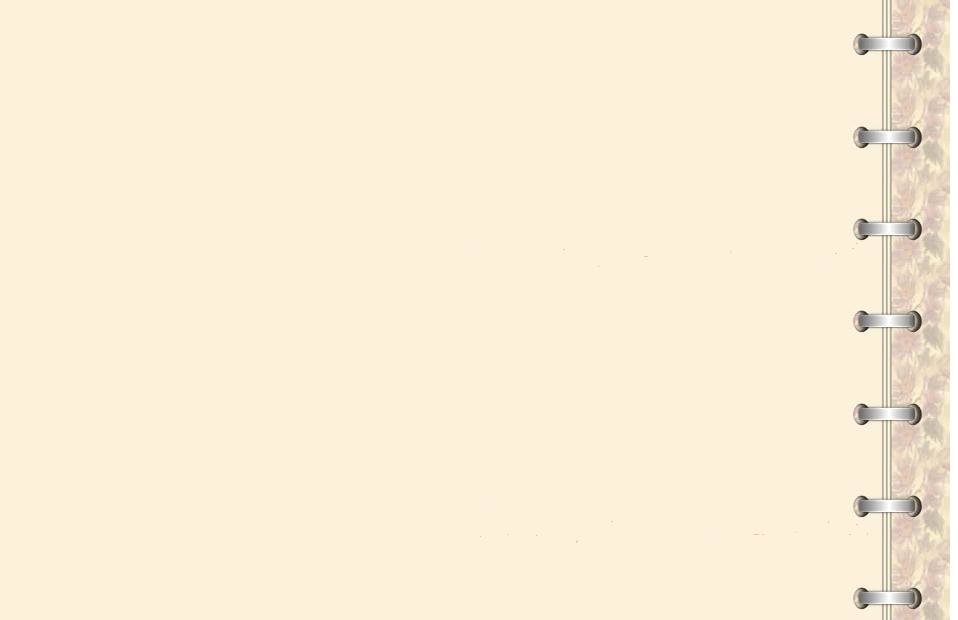 Какие  из  схем  лишние?
1
2
3
5
4
6
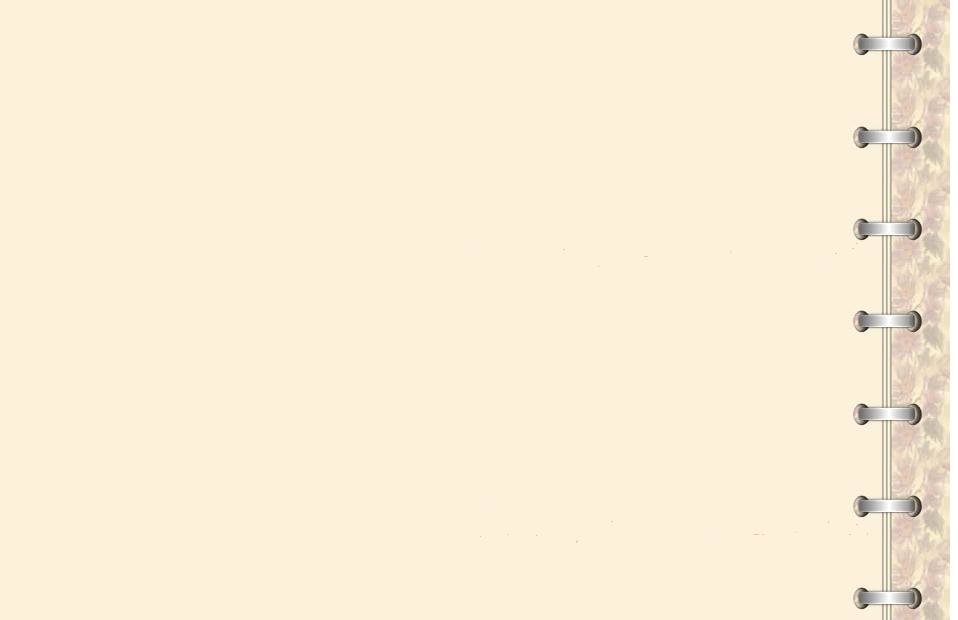 Какие  из  схем  лишние?
1
2
3
4
5
6
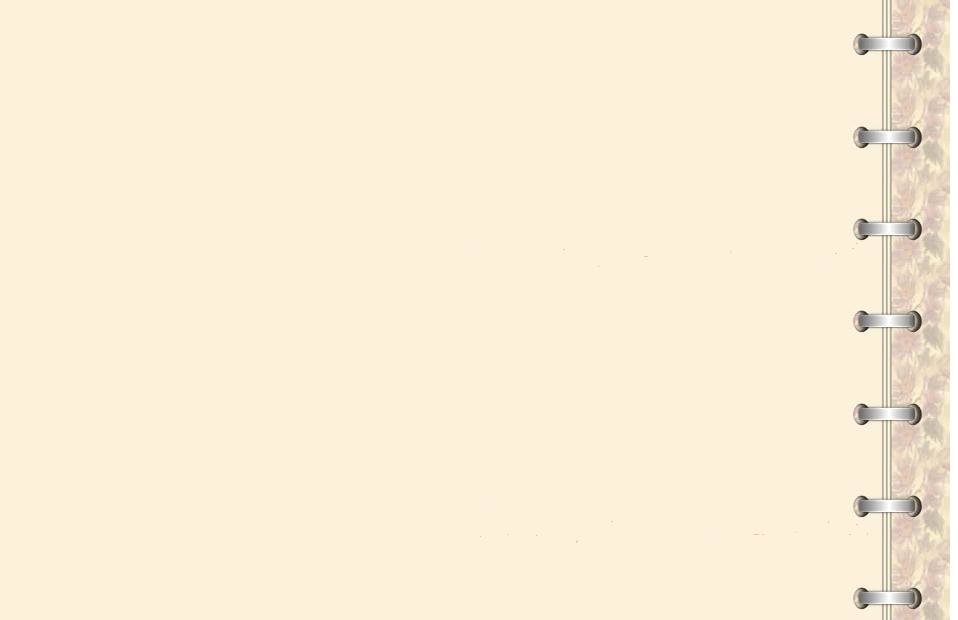 Назовите метод  решения уравнения
1)
2)
3)
4)
5)
6)
7)
8)
9)
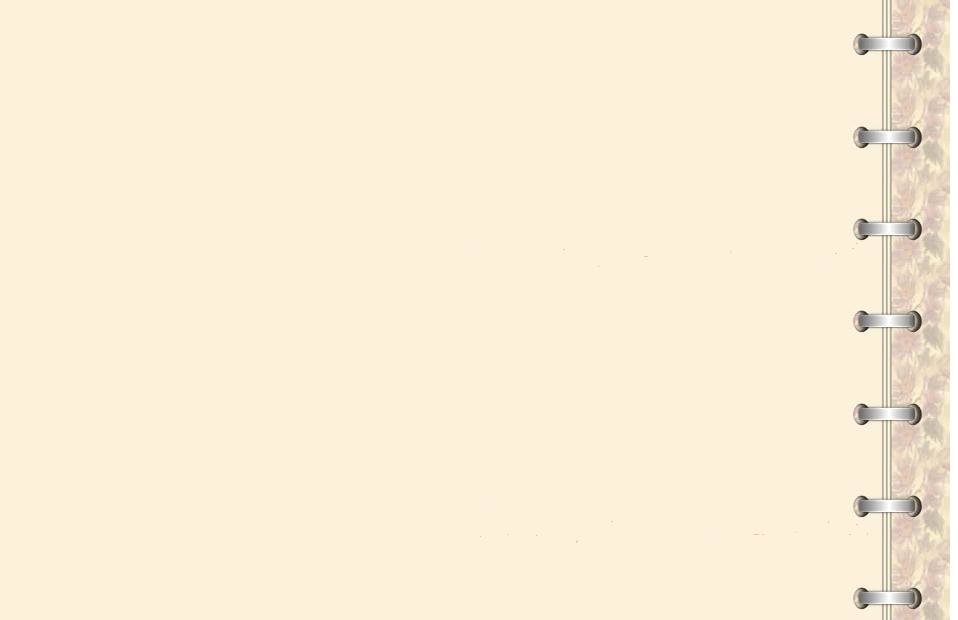 Методы решения 
        тригонометрических уравнений
1)  Разложение на множители
2)  Введение новой переменной
3)  Введение дополнительного аргумента
4)  Однородное тригонометрическое
5) Использование  тригонометрических    формул
6) Применение  формул  понижения
степени.
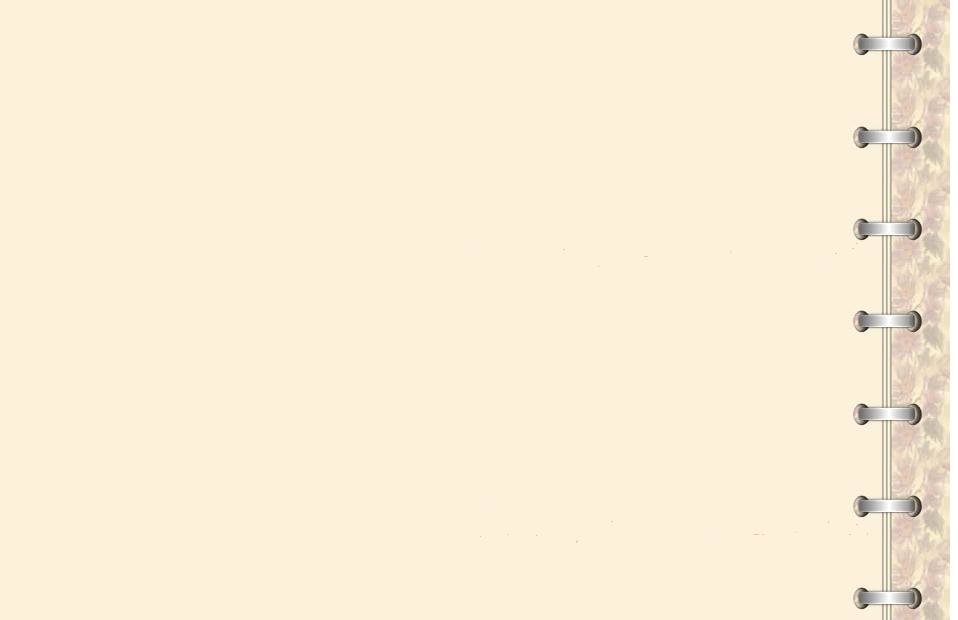 Решите уравнение
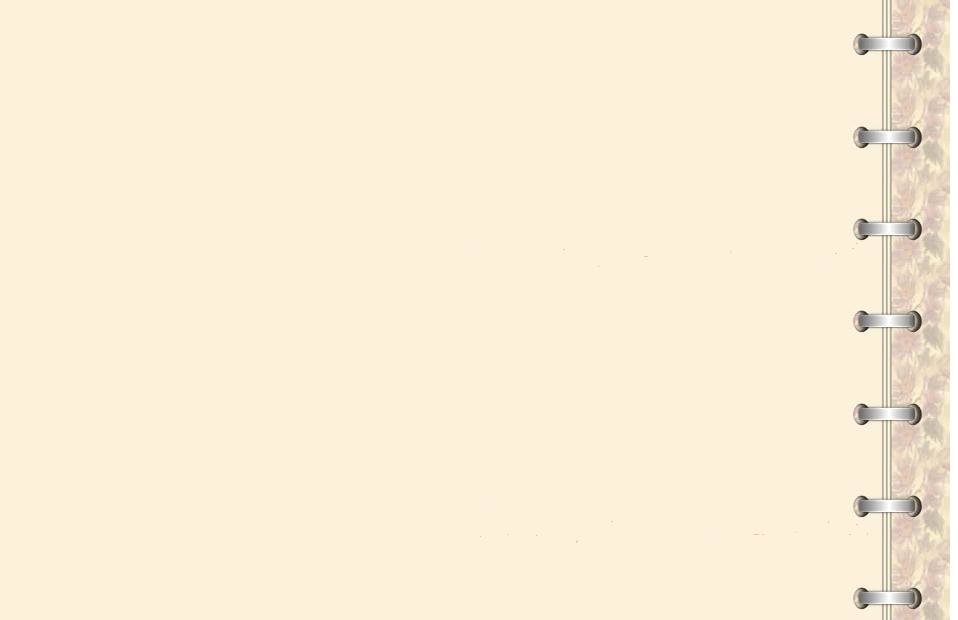 Решите уравнение
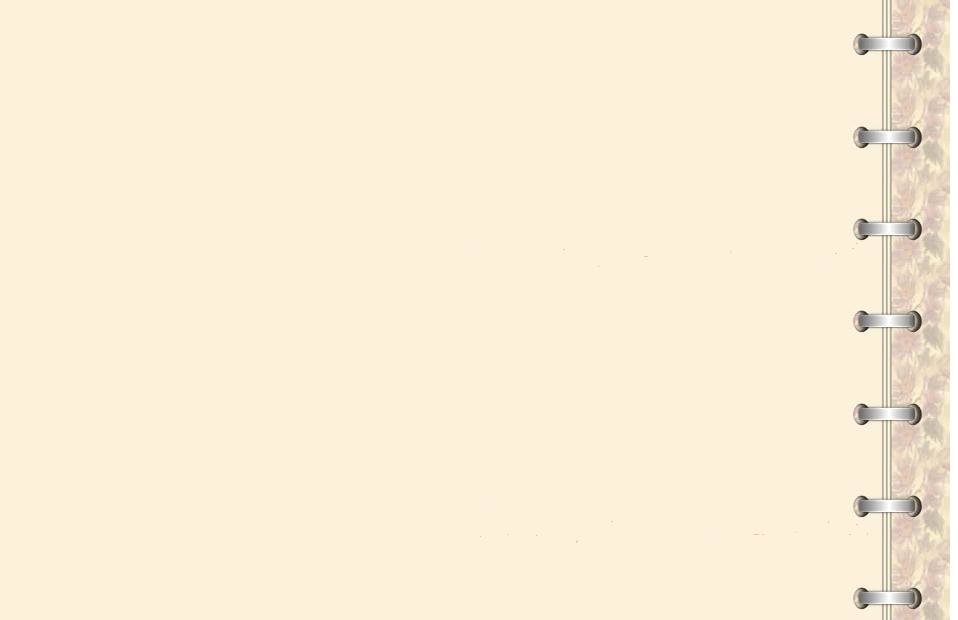 Решите уравнение
: 2
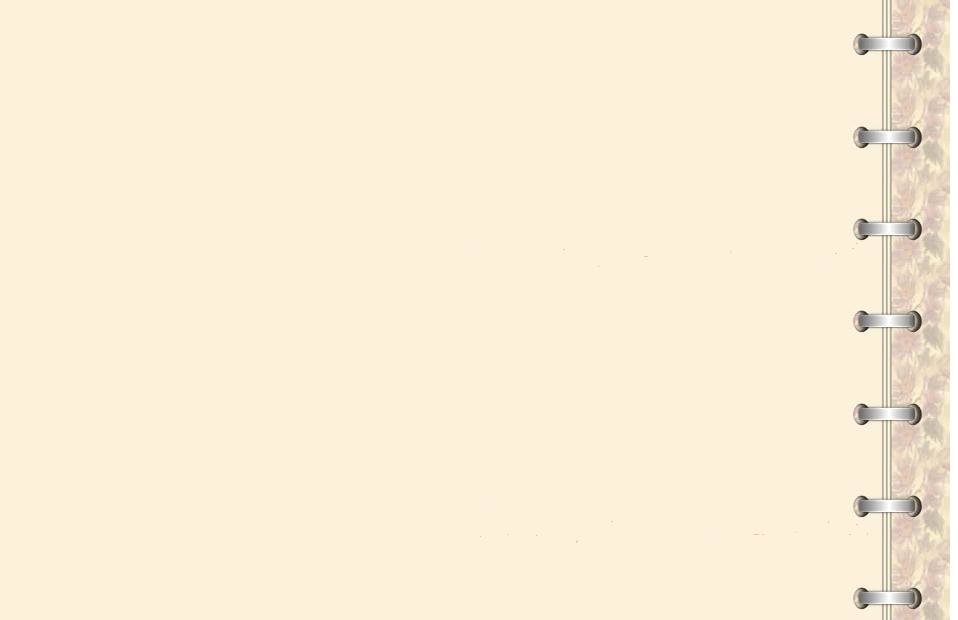 Решите уравнение
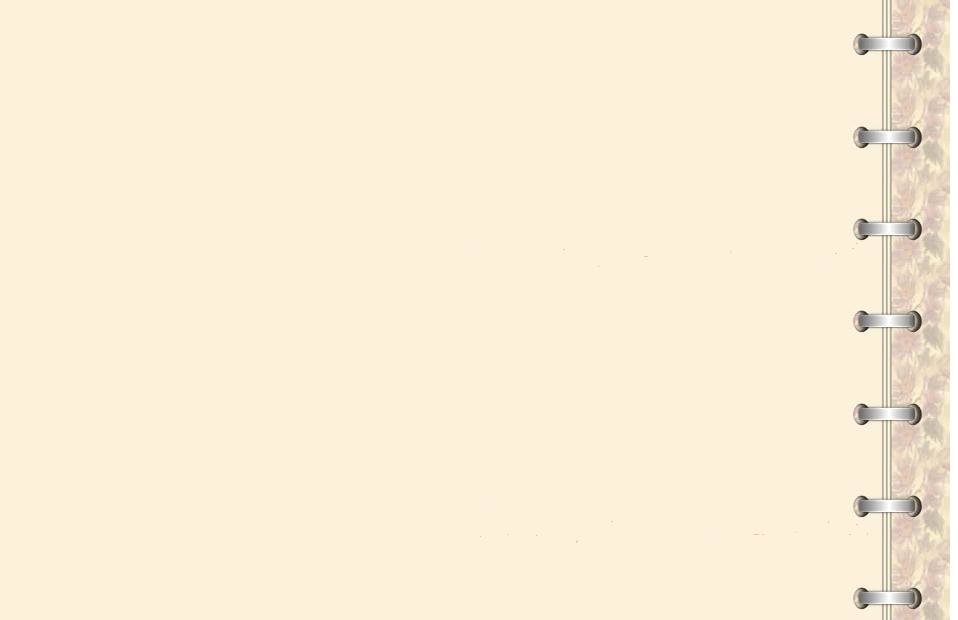 Решите уравнение
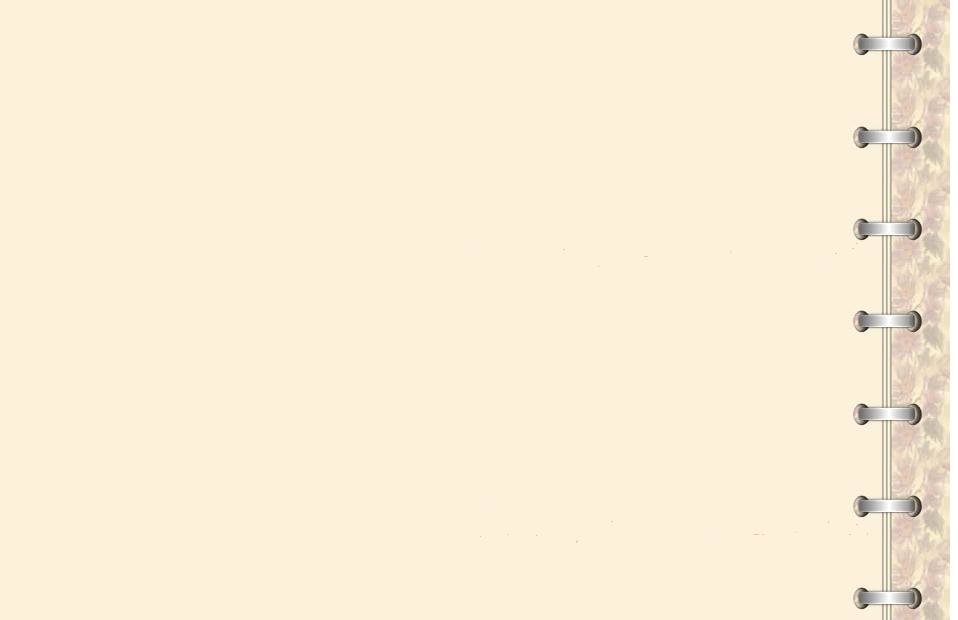 Решите уравнение
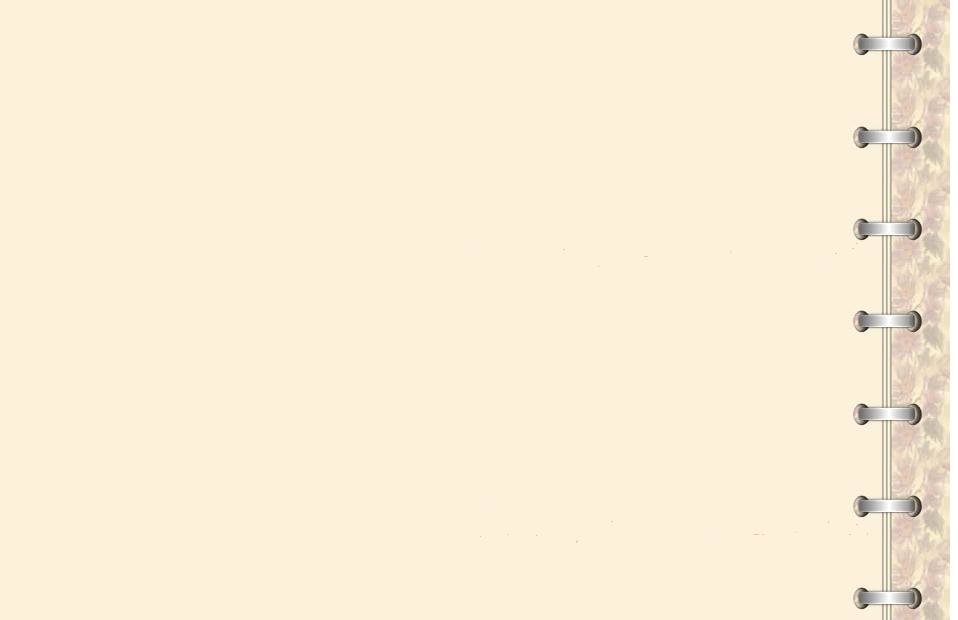 Домашнее  задание
Решите уравнение